Heading van Title aankondiging
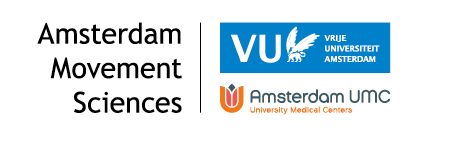 Physical Functioning: methods and outcomes in health and disease
Physical functioning and social participation critically depend on our ability to move. Limitations in physical functioning are important to consider in healthy subjects and in diseased populations because of their widespread prevalence and their link to decreased quality of life, increased risk of disability, falls and fractures, depression and health care costs. 
Subheading van tekstPhysical functioning is multidimensional and a critical reflection on the assessment of physical functioning. Discussion of the outcomes in the aging and diseased populations is valuable for researchers within Amsterdam Movement Sciences.
Subheading van tekstPhysical functioning is multidimensional and a critical reflection on the assessment of physical functioning. Discussion of the outcomes in the aging and diseased populations is valuable for researchers within Amsterdam Movement Sciences. Physical functioning
Subheading van tekstPhysical functioning is multidimensional and a critical reflection on the assessment of physical functioning. Discussion of the outcomes in the aging and diseased populations is valuable for researchers within Amsterdam Movement Sciences. Physical functioning is multidimensional and a critical reflection on the assessment of physical functioning. Discussion of the outcomes in the aging and diseased populations is valuable for researchers within Amsterdam Movement Sciences.
Subheading van tekstPhysical functioning is multidimensional and a critical reflection on the assessment of physical functioning. Discussion of the outcomes in the aging and diseased populations
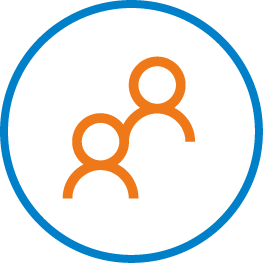 Subheading van tekstPhysical functioning is multidimensional and a critical reflection on the assessment of physical functioning. Discussion of the outcomes
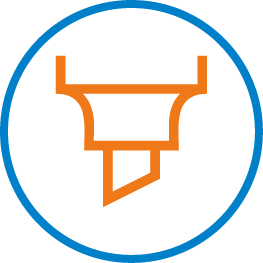 Subheading van tekstPhysical functioning is multidimensional and a critical reflection on the assessment of physical functioning. Discussion of the outcomes
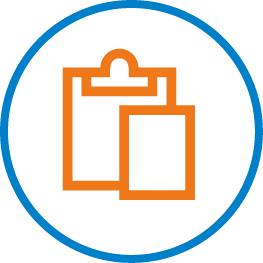 Subheading van tekstPhysical functioning is multidimensional and a critical reflection on the assessment of physical functioning. Discussion of the outcomes
Subheading van tekstPhysical functioning is multidimensional and a critical reflection on the assessment of physical functioning. Discussion of the outcomes in the aging and diseased populations is valuable for researchers within Amsterdam Movement Sciences. Physical functioning is multidimensional and a critical reflection on the assessment of physical functioning. Discussion of the outcomes in the aging and diseased populations is valuable for researchers within Amsterdam Movement Sciences. Physical functioning is multidimensional and a critical reflection on the assessment of physical functioning. Discussion of the outcomes in the aging and diseased populations is valuable for researchers within Amsterdam Movement Sciences. Physical functioning is multidimensional and a critical reflection on the assessment of physical functioning. Discussion of the outcomes in the aging and diseased populations is valuable for researchers within Amsterdam Movement Sciences. 
Physical functioning is multidimensional and a critical reflection on the assessment of physical functioning. Discussion of the outcomes in the aging and diseased populations is valuable for researchers within Amsterdam Movement Sciences. Physical functioning is multidimensional and a critical reflection on the assessment of physical functioning. Discussion of the outcomes in the aging and diseased populations is valuable for researchers within Amsterdam Movement Sciences. 
Physical functioning is multidimensional and a critical reflection on the assessment of physical functioning. Discussion of the outcomes in the aging and diseased populations is valuable for researchers within Amsterdam Movement Sciences. Physical functioning is multidimensional and a critical reflection on the assessment of physical functioning. Discussion of the outcomes in the aging and diseased populations is valuable for researchers within Amsterdam Movement Sciences.
Subheading van tekstPhysical functioning is multidimensional and a critical reflection on the assessment of physical functioning. Discussion of the outcomes in the aging and diseased populations is valuable for researchers within Amsterdam Movement Sciences. Physical functioning
Subheading van tekstPhysical functioning is multidimensional and a critical reflection on the assessment of physical functioning. Discussion of the outcomes in the aging and diseased populations is valuable for researchers within Amsterdam Movement Sciences. Physical functioning is multidimensional and a critical reflection on the assessment of physical functioning. Discussion of the outcomes in the aging and diseased populations is valuable for researchers within Amsterdam Movement Sciences. Physical functioning is multidimensional and a critical reflection on the assessment of physical functioning. Discussion of the outcomes in the aging and diseased populations is valuable for researchers within Amsterdam Movement Sciences. Physical functioning is multidimensional and a critical reflection on the assessment of physical functioning. Discussion of the outcomes in the aging and diseased populations is valuable for researchers within Amsterdam Movement Sciences.
logo
logo
logo
logo